Coat Color in Vaccinium corymbosum
Aaron Deal
4-17-12
What makes a blueberry blue?
Wax coat 1
Platelets and Rods (surface structures visualized through SEM) = Color
β-diketones

pH and anthocyanins?
Extract and juice color 2
Target Gene Selection
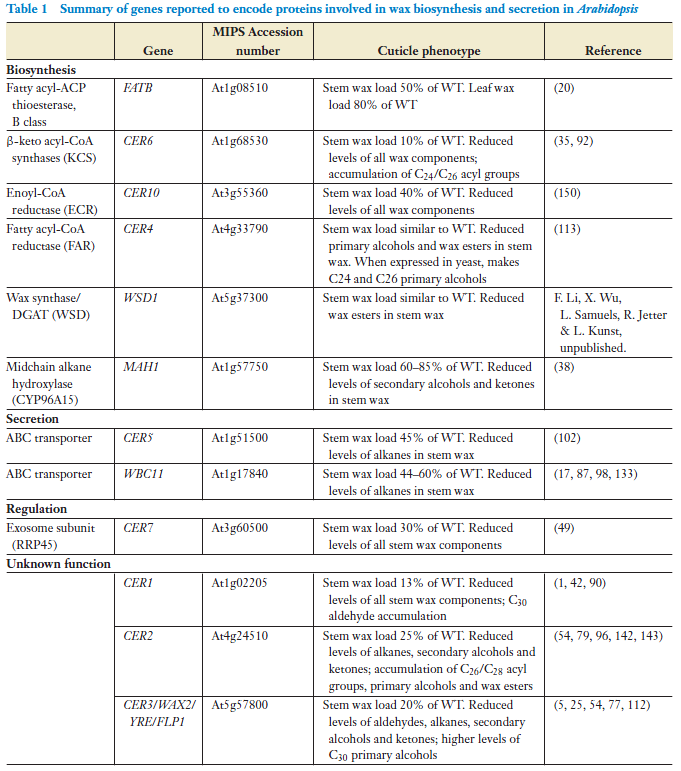 Orthologs in Arabidopsis
FATB—role in both stem and leaf wax
CER6— central step for ketone and wax ester synthesis (see next slide)
WSD—cannot ignore a name like that!
MAH1—ketone synthesis (see following two slides)
WBCII—transporter. Involved in wax secretion instead of synthesis (like other 4 targets)
(Samuels et al., 2008)
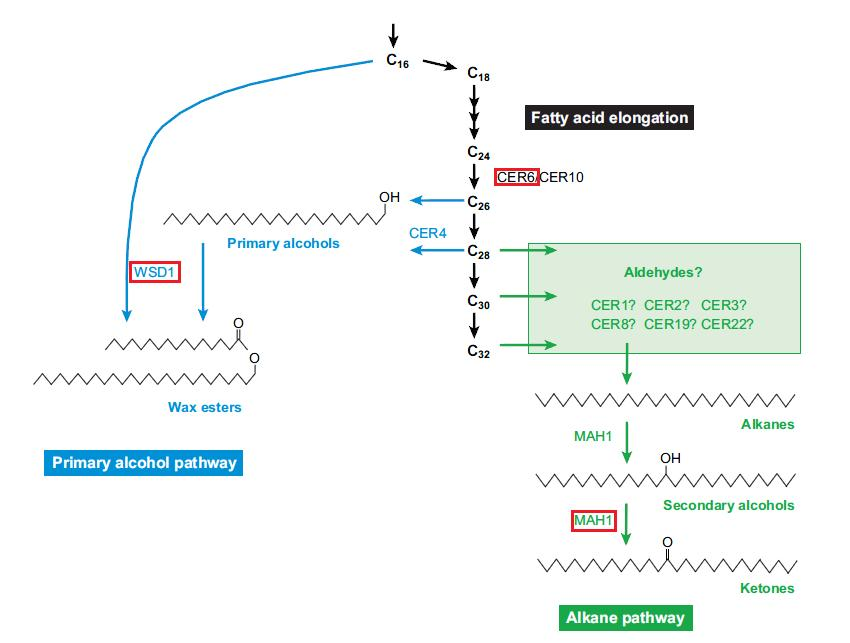 (Samuels et al., 2008)
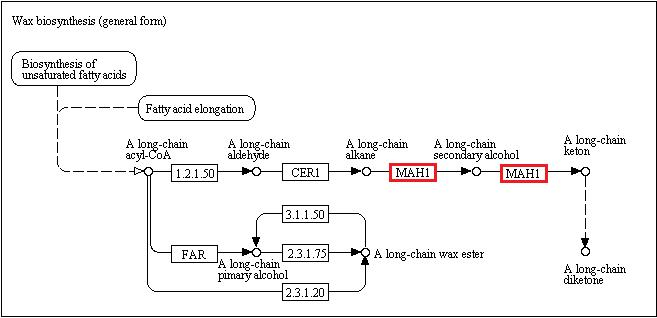 Modified from http://www.genome.jp/kegg-bin/show_pathway?map00073
Scaffold Search
FASTA of Arabidopsis gene  tBLASTx against Vaccinium scaffold database  Top few hits were recorded based on E value (<0.0001)

Results given as amino acid sequence alignments
Primers
Two pairs found for each scaffold (3’ and 5’)
WBCII – 2 Scaffolds
CER6 – 3 Scaffolds
WSD – 1 Scaffold
FATB – 1 Scaffold
MAH1 – 2 Scaffolds

Only scaffolds with primer results were used for EST searches.
EST Search Method
Scaffold 00137 (145956—147476)
Score =  258 bits (557), Expect(2) = e-115
 Identities = 115/151 (76%), Positives = 122/151 (80%)
 Frame = -1 / +2
                                                                   
Query: 1926   *SLTTSGIKTG*RSIQSDHGPSLGVLIVRLHFHTAELHLKPLPNAICQTRSPLLILPLDS 1747
              *SLT SGI TG  SIQS HGPSLGV +V LHF TAELHL PLPNAICQ RSP  ILPLDS
Sbjct: 145976 *SLTISGIWTGYLSIQSCHGPSLGVPMVLLHFQTAELHLNPLPNAICQIRSPFFILPLDS 146155
                                                                     
Query: 1746   M*LSSYHNDEDDVLPKRCSVILEASTCSPDSCRFFWSSSITALPPA*MQKCSKASLKSGM 1567
              M* SSYHN++D+VLP R  VI +ASTCS DS RFFWSSSITALPPA MQK S A LKSGM
Sbjct: 146156 M*FSSYHNEDDEVLPNR*RVIRDASTCSVDSWRFFWSSSITALPPAWMQK*SNACLKSGM 146335
                                          
Query: 1566   YGFHFGLKILRPIRDVRKRSCSDAGRTKGPV 1474
               GFH GLKI RP+R  RKRSCSDAGRT GP+
Sbjct: 146336 *GFHLGLKIFRPMRVKRKRSCSDAGRTNGPI 146428

Example from CER6 tBLASTx result. The highlighted region is found in the 3’ end of the aligning region (noted in parentheses beside scaffold number) and is a continous sequence (no *). These two qualities make the region a prime candidate for the EST search.
The highlighted region was submitted to a tBLASTn against the EST database on the Vaccinium website (dev.vaccinium.org).
EST Search Method
If the tBLASTx, as described in the previous slide, did not provide significant results (E value <0.0001) when submitted to EST searches, the scaffold FASTA was used to generate queries (nucleotides within 1000bp of the 3’ aligning region).

No ESTs for WSD or FATB
WBCII – 4 ESTs
CER6 – 1 EST
MAH1 – 2 ESTs
WBCII
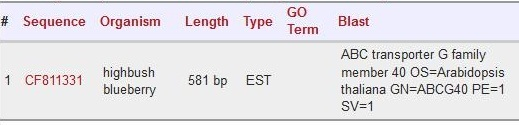 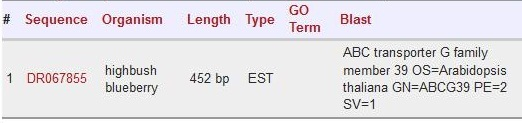 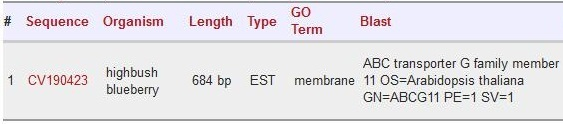 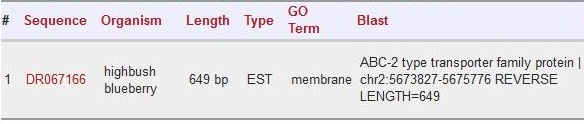 CER6
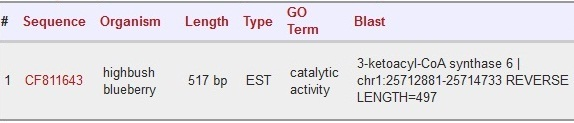 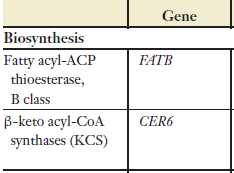 (Samuels et al., 2008)
MAH1
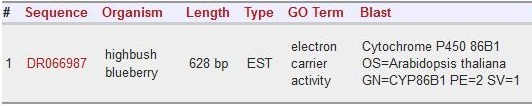 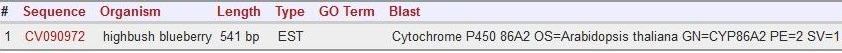 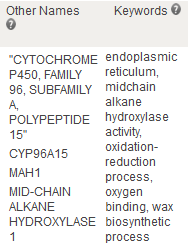 www.arabidopsis.org
New Scaffolds
Does the same EST appear in other scaffolds?
tBLASTx EST against scaffold database

All ESTs (except 1) returned the “parent” scaffold as well as new scaffolds

High number of new scaffolds for WBCII EST (likely the result of such a large family of transporter proteins)
WBCII
EST DR067855: 00004; 00495; 01882; 00012; 07909; 00779; 00714; 11598; 00355; 02244; 00809; 02234; 00126; 00350; 02006; 01110; 00282; 00742; 01812; 00045; 08837; 00332; 02508; 00913; 00507; 00118; 02687; 00560; 00214; 01191; 01030; 01994; 00365; 00781; 00630; 00040; 01209; 01838; 00881; 10517; 00227; 00262; 00504; 00927; 01770; 00038; 00368; 03502 

EST CV190423: 00560; 09668; 01965; 01191; 00913; 00896; 00263; 00227; 01994; 00040; 00365; 00087 

EST CF811331: 00779; 00809; 00355; 00714; 02006; 11598; 00004; 07909; 00495; 08837; 02234; 00012; 01882; 00045; 00126; 00350; 01110; 02244; 01812; 02508; 00282; 00742; 00332; 00913; 00507; 00118; 02687; 01030; 00560; 00214; 01191; 00365; 00781; 00630; 01838; 10517; 00227; 00881; 01209 

EST DR067166: 00087; 00040; 01994; 00365; 00227; 02687; 00504; 00560; 00118; 09668; 01965; 01030; 00131; 00507; 00116; 01016; 00555; 00913
* Underline indicates “parent” scaffold
CER6
EST CF811643: 00137; 00431; 00133; 01322; 02309; 03134 

Scaffold 00268 also generated this EST but was not returned by the EST tBLASTx
* Underline indicates “parent” scaffold
MAH1
EST DR066987: 00314; 01091; 04227; 09505; 00112; 00236; 00254; 00277 

EST CV090972: 00236; 00730; 01607; 00254
* Underline indicates “parent” scaffold
References
Albrigo, L., Lyrene, P., and Freeman, B. 1980. Waxes and other surface characteristics of fruit and leaves of native Vaccinium elliotti chapm. J. Amer. Soc Hort. Sci. 105: 230-235.
Sapers, G., Burgher, A., Phillips, J., Jones, S., and Stone, E. 1984. Color and composition of highbush blueberry cultivars. J. Amer. Soc. Hort. Sci. 109: 105-111.
Samuels, L., Kunst, L., and Jetter, R. 2008. Sealing plant surfaces: Cuticular wax formation by epidermal cells. Annu. Rev. Plant Biol. 59: 683-707.